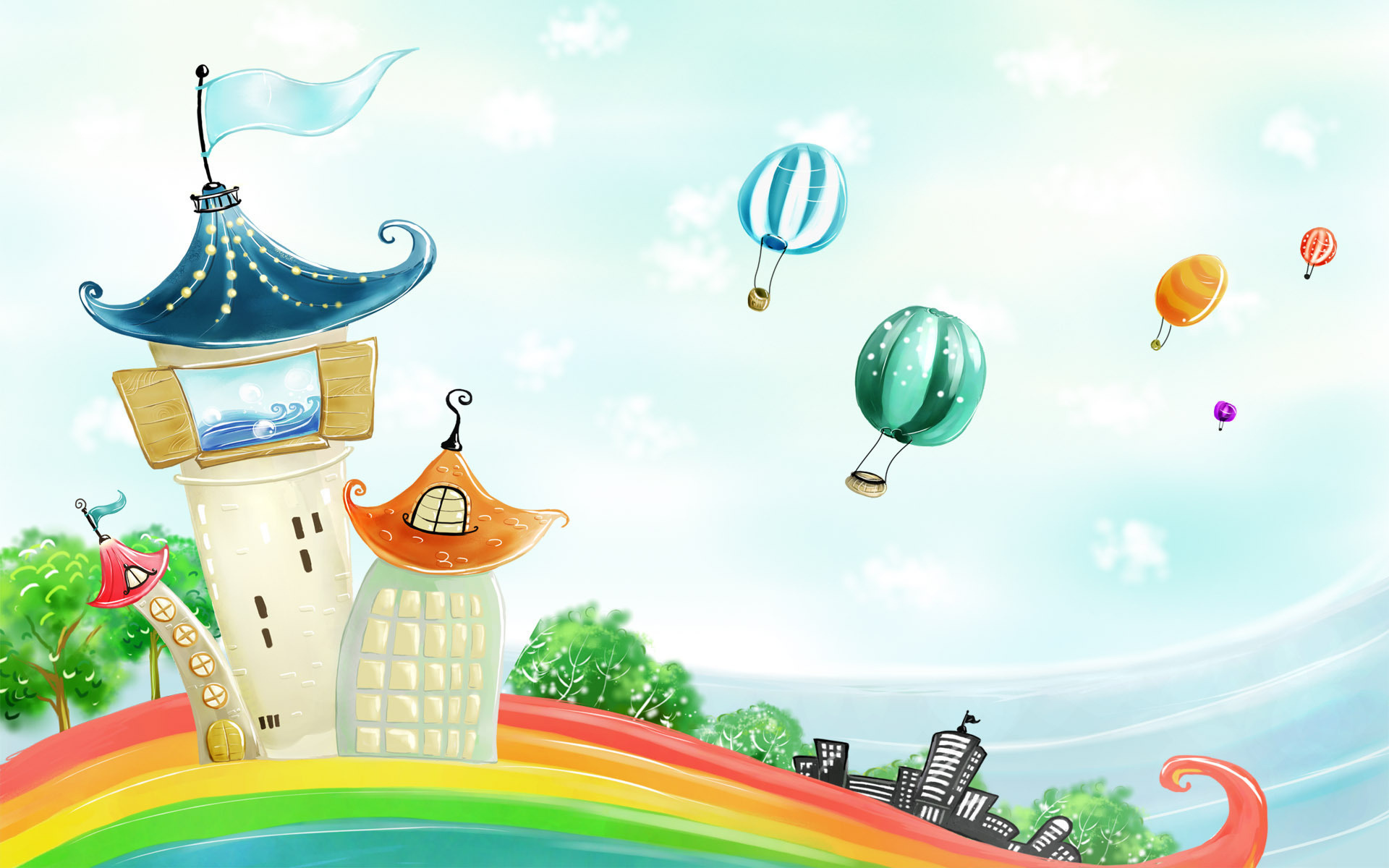 «Воздушная страна»
Подготовили: Веревкина Ж.Е.
                        Батурина М.А.
Участники проектна: Воспитатели, воспитанники средней группы, родители.
Длительность проекта  Кроткосрочный
Тип проекта: Экспериментальный
Актуальность проекта:  Недостаточность сформированности знаний и представлений детей о явлении неживой природы - воздухе, его свойствах, влиянии на живую природу.
Цель: Создать условия для развития интереса детей к опытно-экспериментальной деятельности, дать представление о воздухе, его свойствах, его значении.
Программные задачи:
Обучающие:
- расширить представления детей о значимости воздуха в жизни человека;
- познакомить детей с некоторыми свойствами воздуха и способами его обнаружения;
- активизировать и расширять словарный запас детей.
Развивающие:
-Развивать мыслительные операции,умение делать выводы.
- развивать познавательный интерес в процессе экспериментальной деятельности;
- Развивать экологическое сознание.
Воспитательные:
- воспитывать интерес к окружающей жизни.
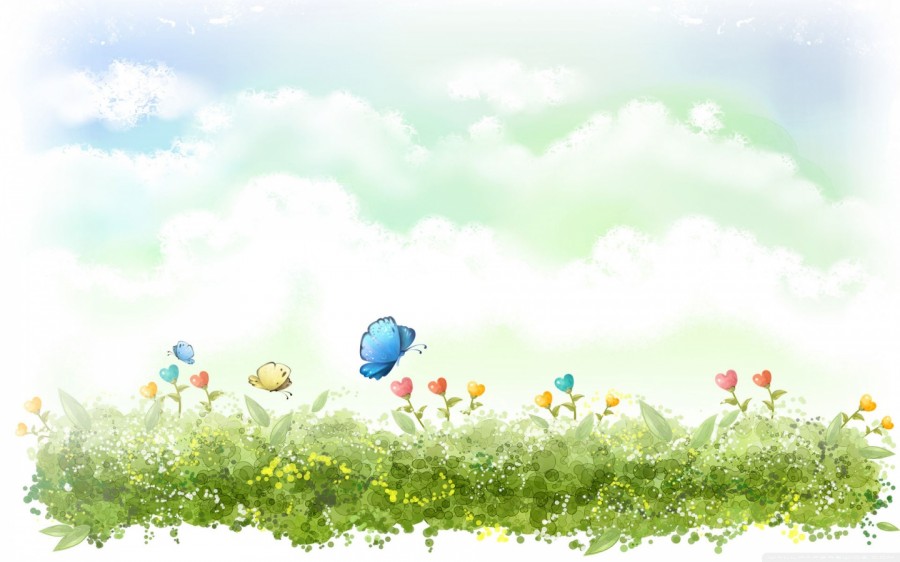 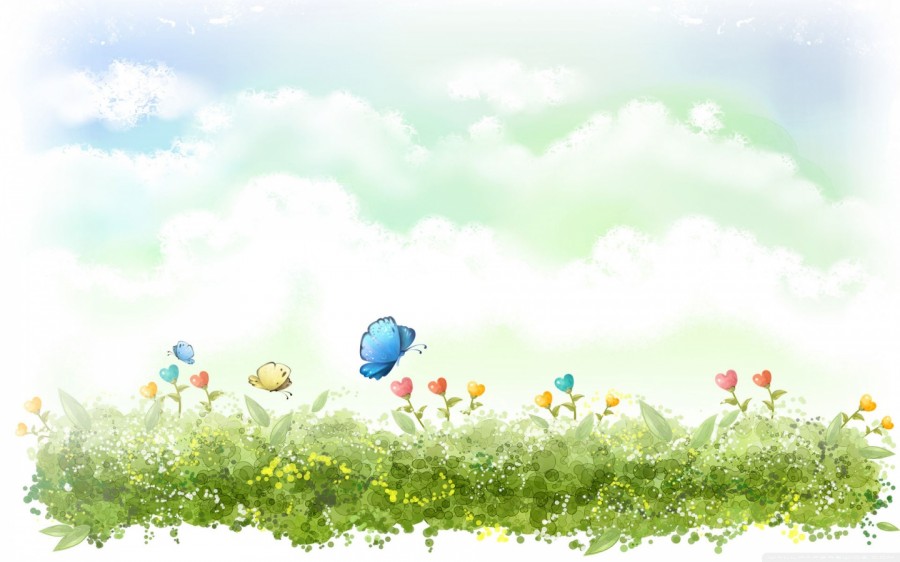 Проблемные вопросы решаемые в проекте

 Что такое воздух?

 Какой он?

 Зачем он нужен людям, животным и растениям?

 Как можно увидеть воздух?

 Как можно услышать воздух?

 Как можно почувствовать воздух?

 Имеет ли воздух форму?

 Имеет ли воздух цвет?

 Почему нам бывает жарко и холодно?
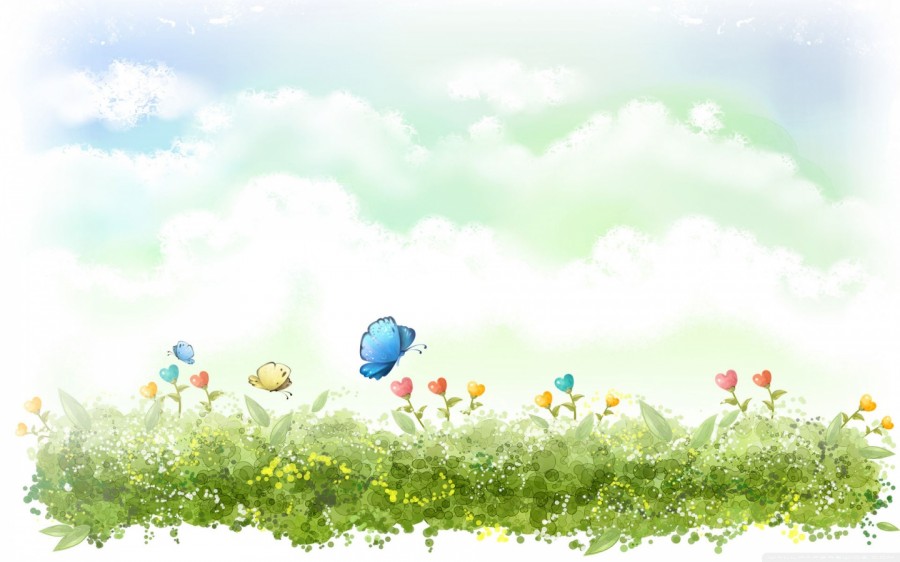 Мотивация

(Знакомство с мишкой-путешественником)
Мы его не замечаем,
 Мы о нём не говорим.
 Просто мы его вдыхаем –
 Он ведь нам необходим…
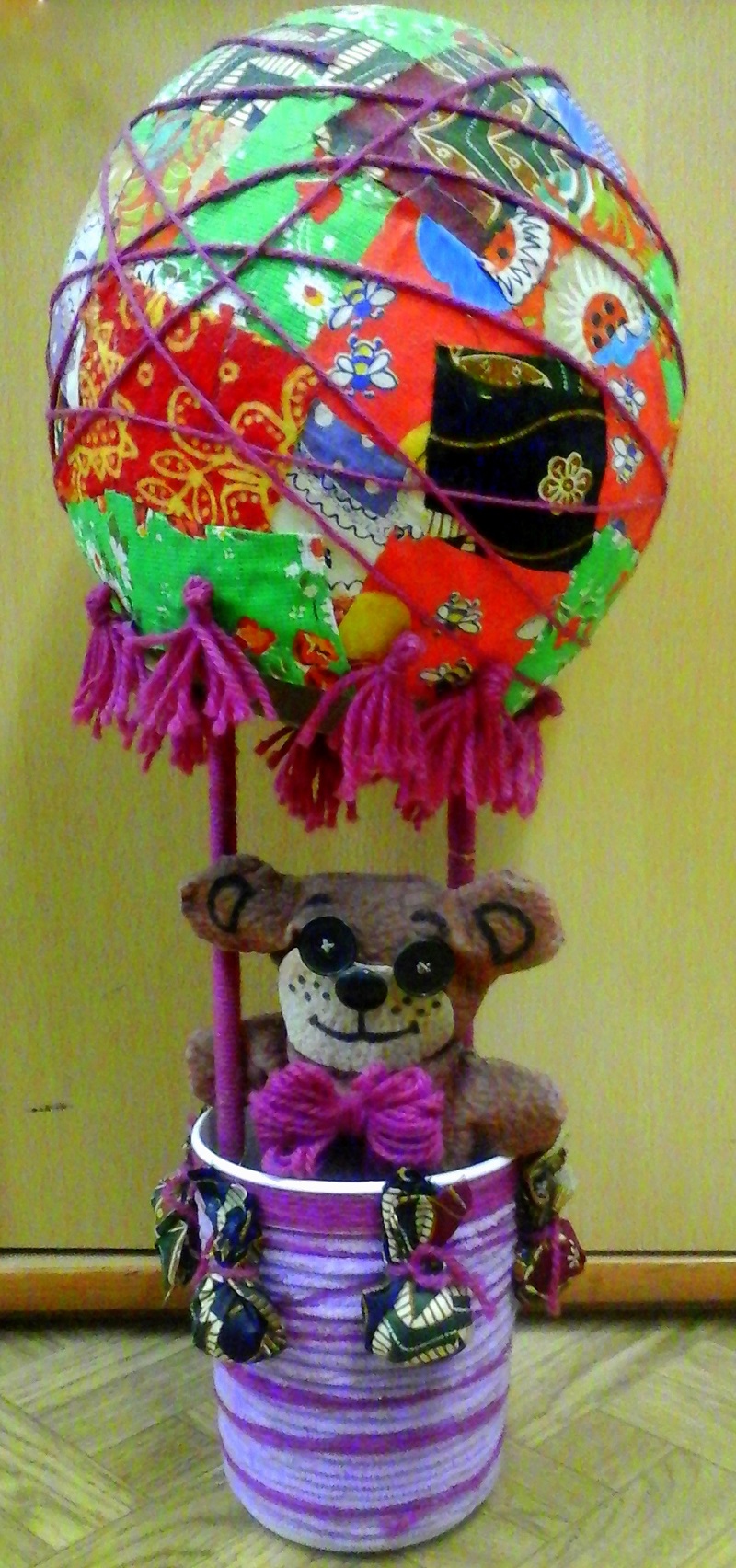 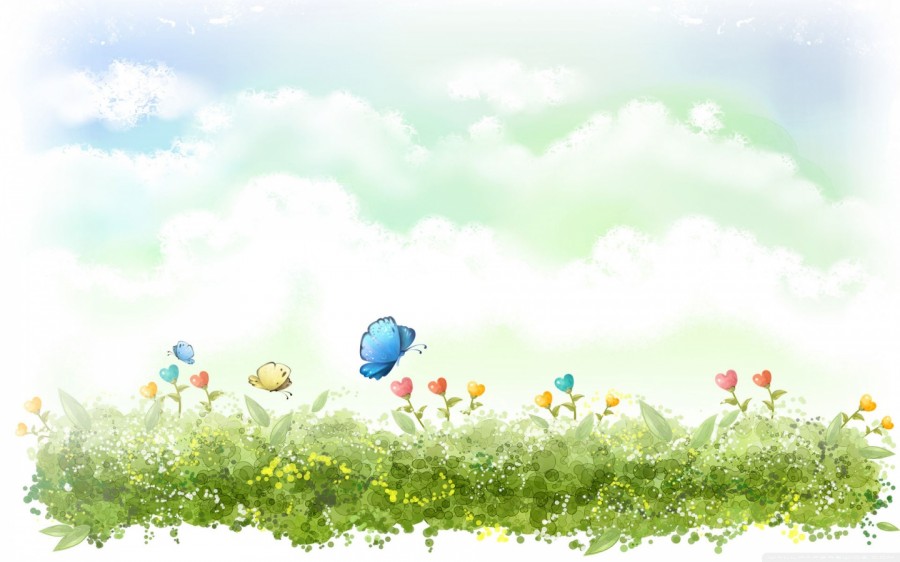 Мы без него не можем
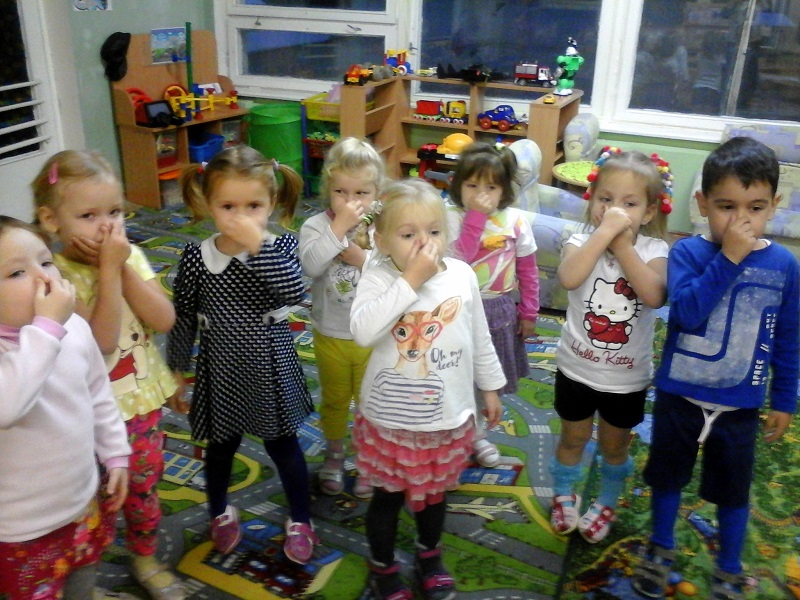 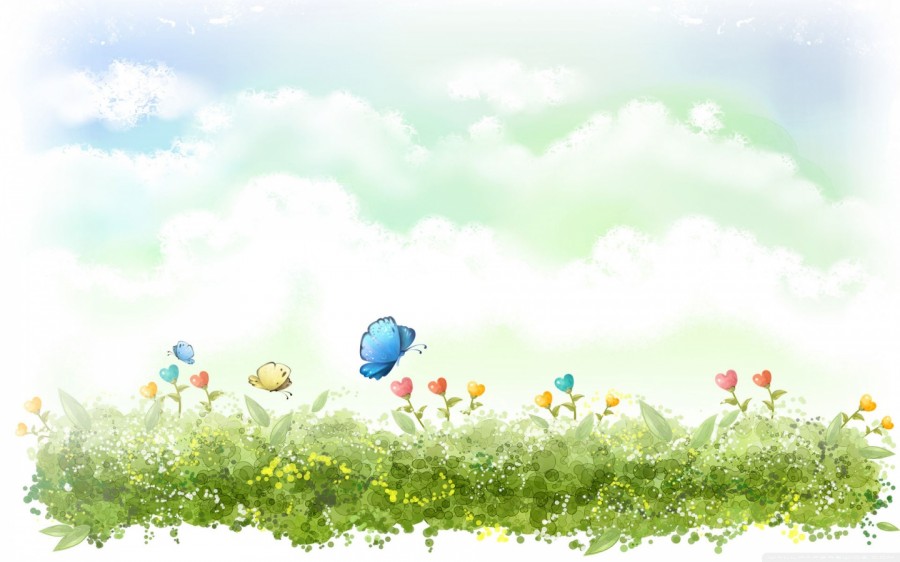 Центр «Маленькие иследователи»
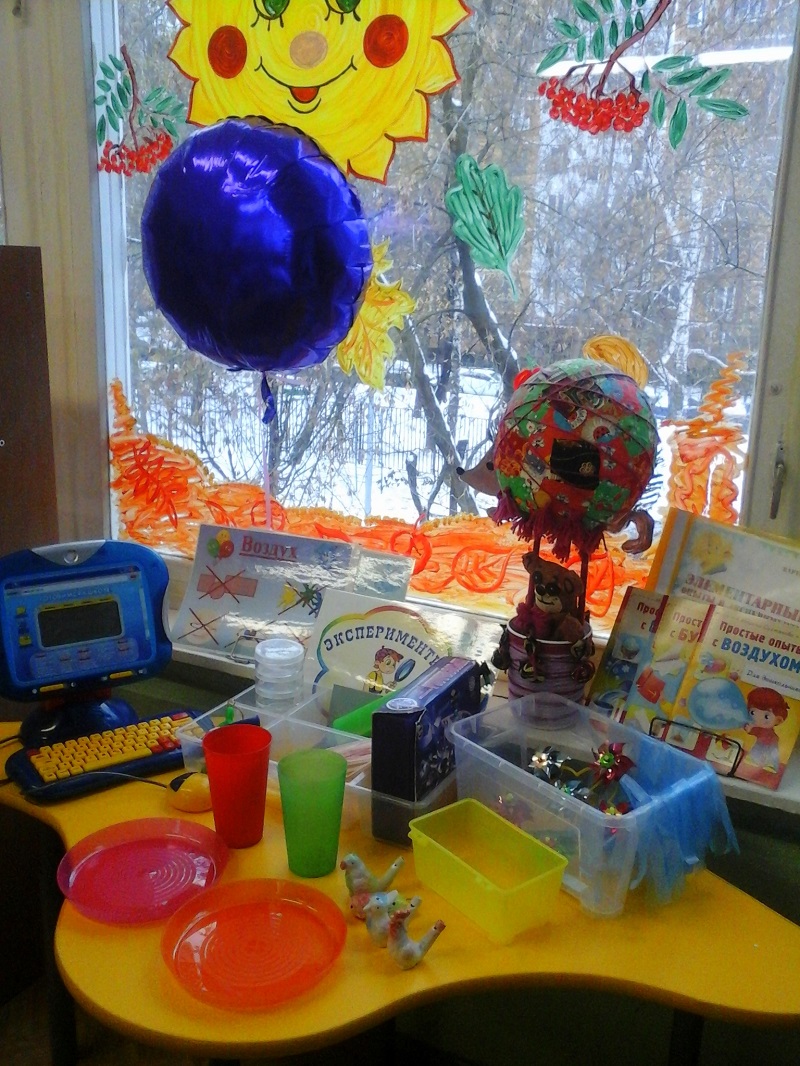 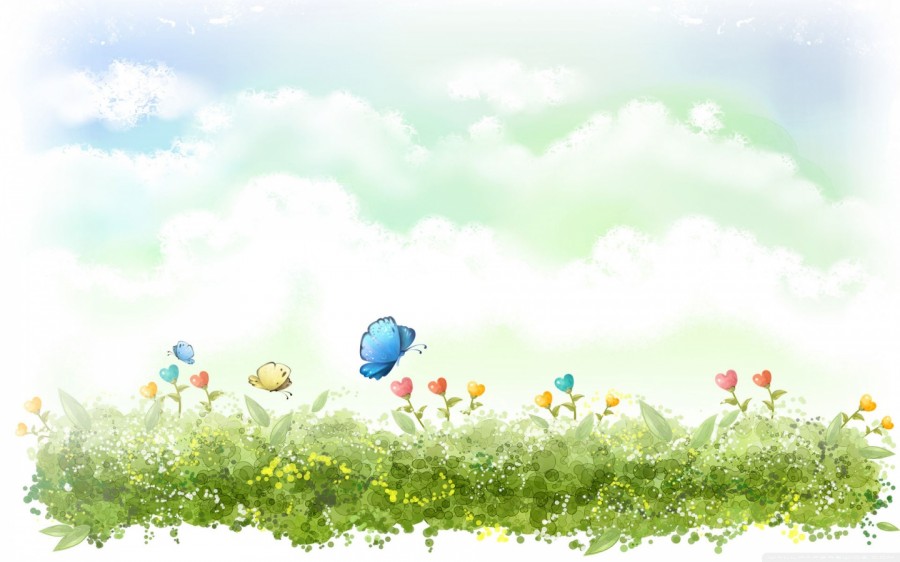 Опыт №1
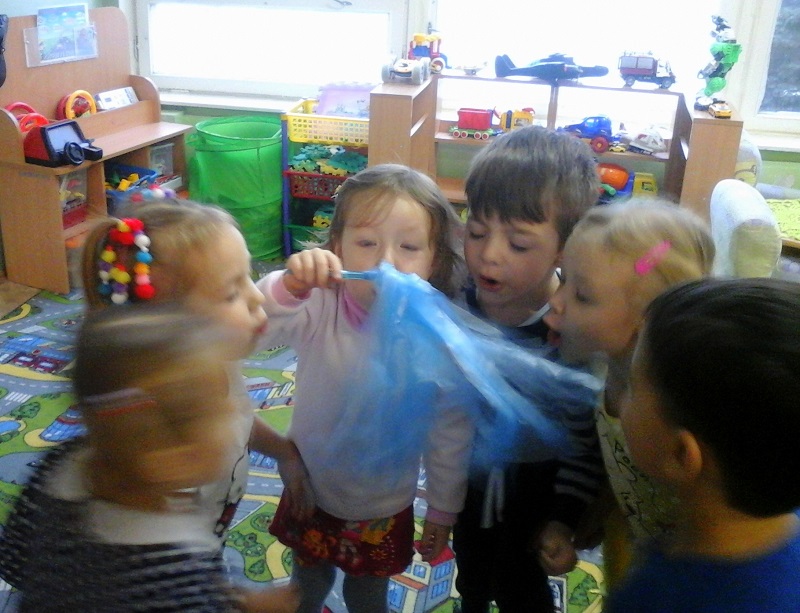 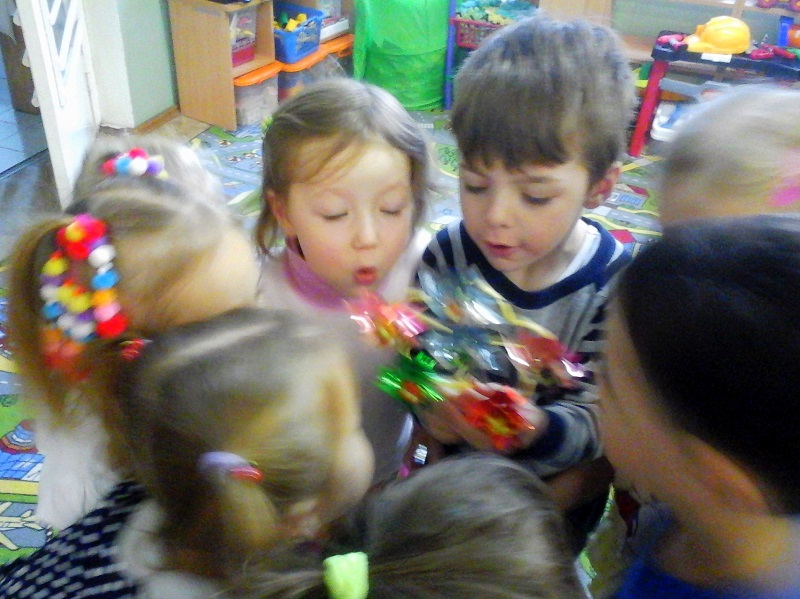 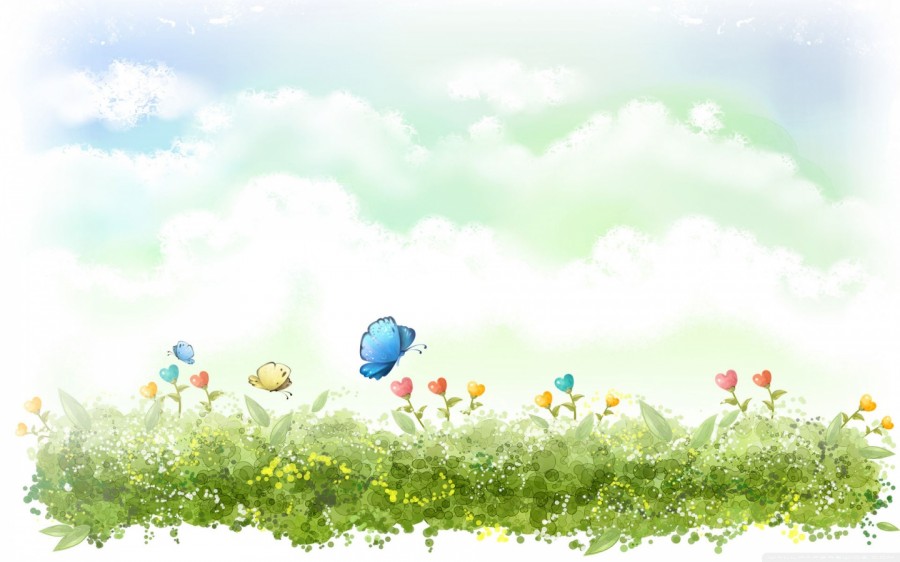 Опыт №2
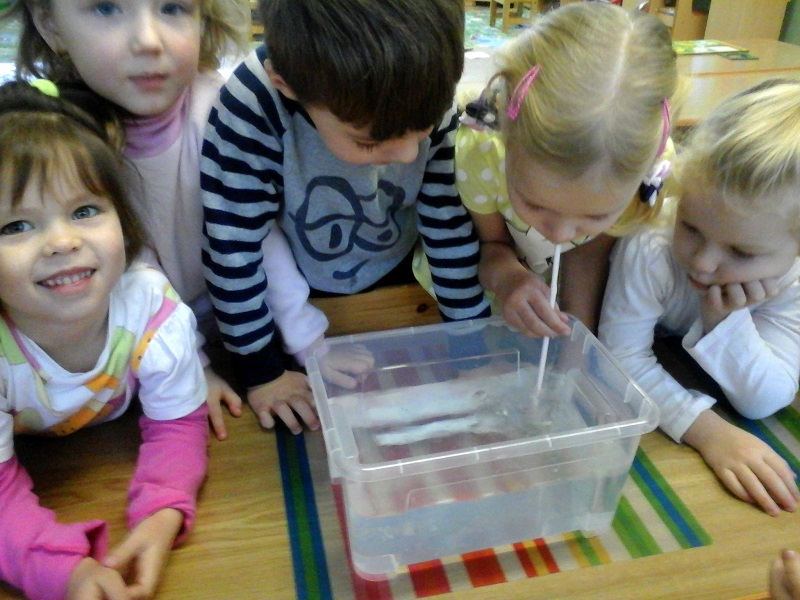 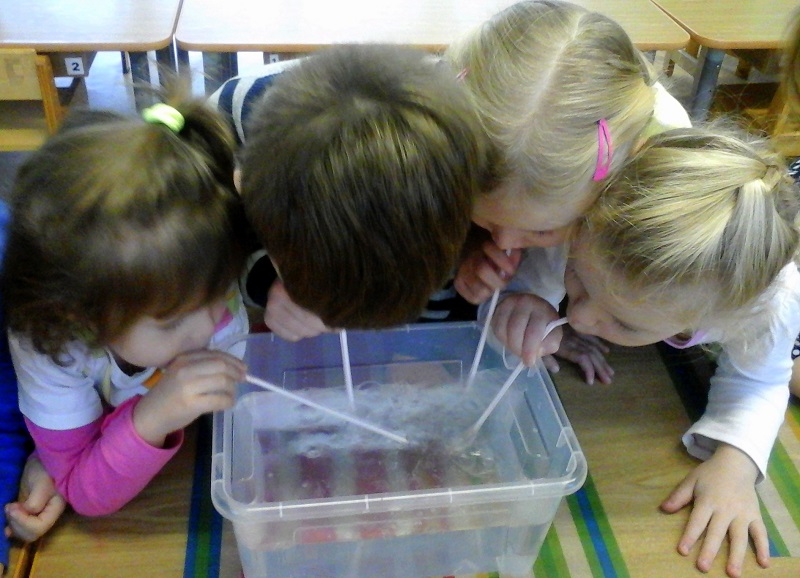 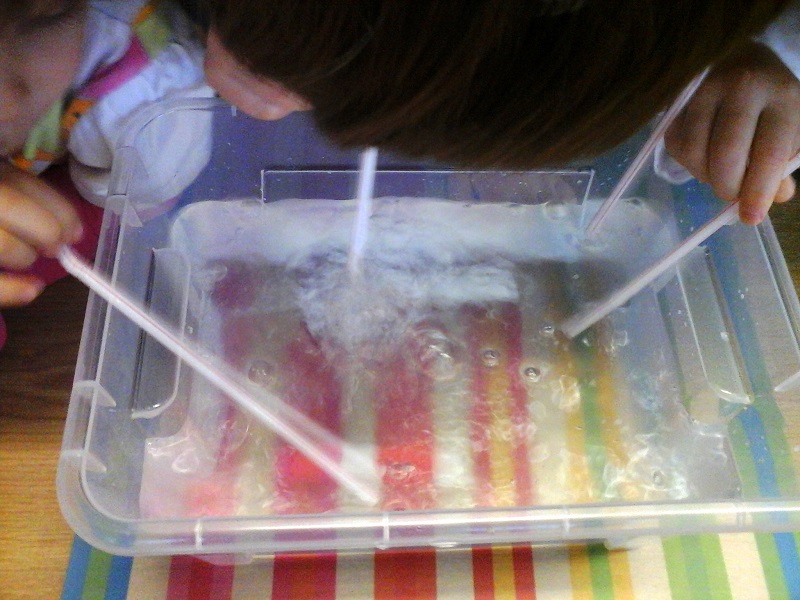 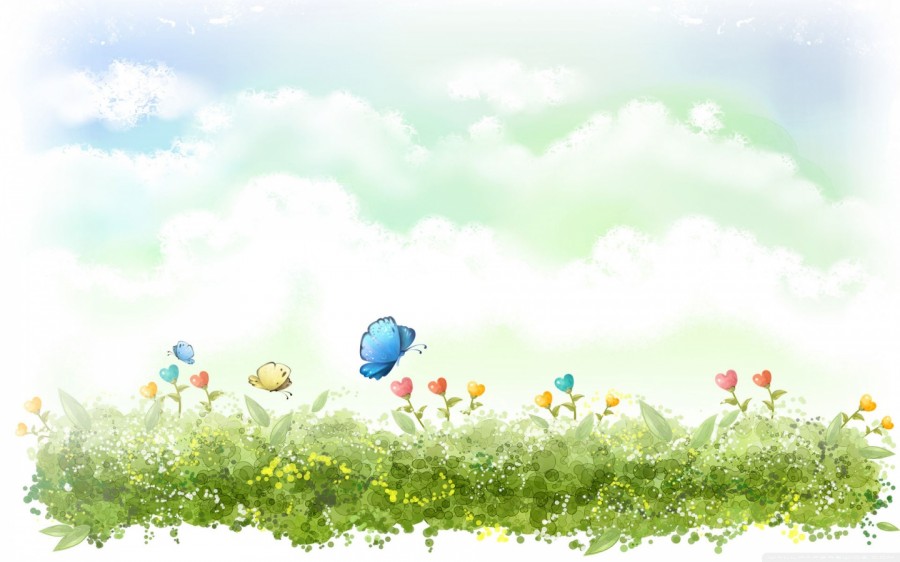 Опыт №3
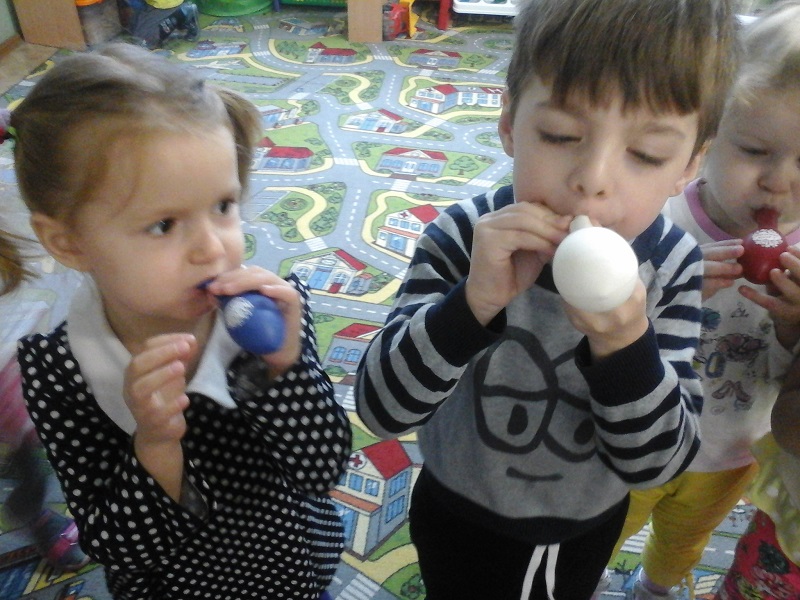 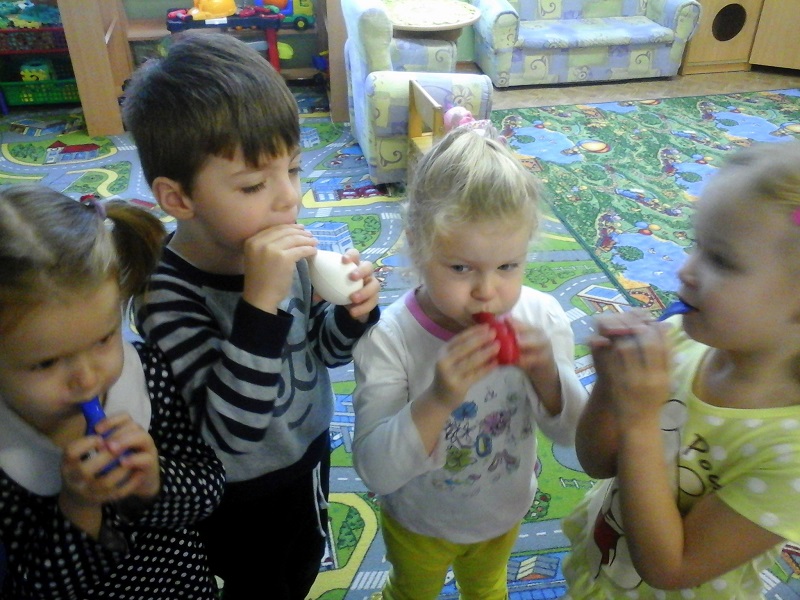 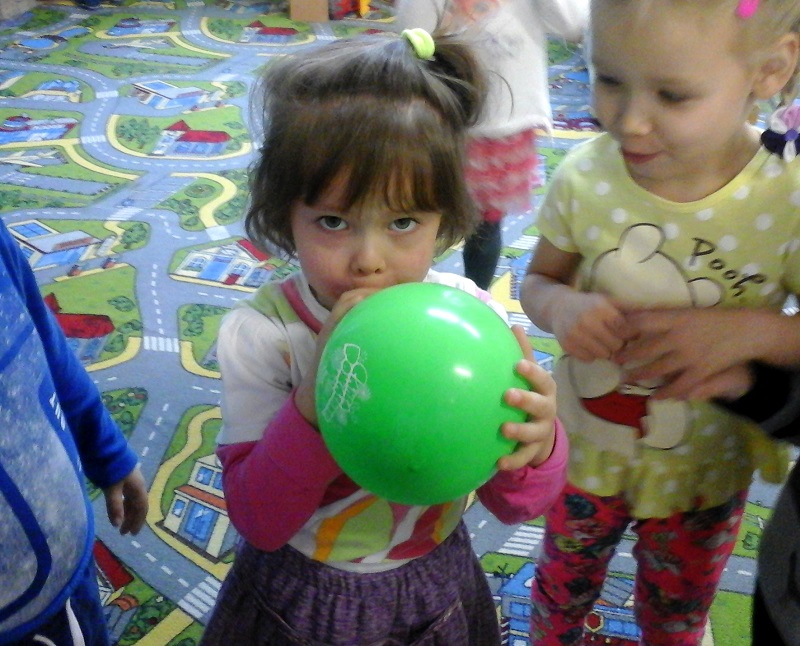 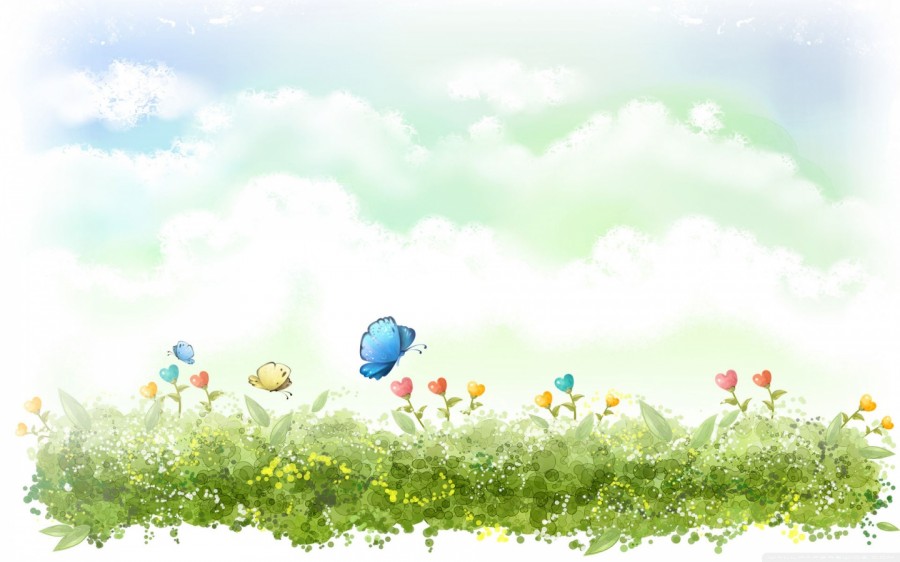 Опыт №4
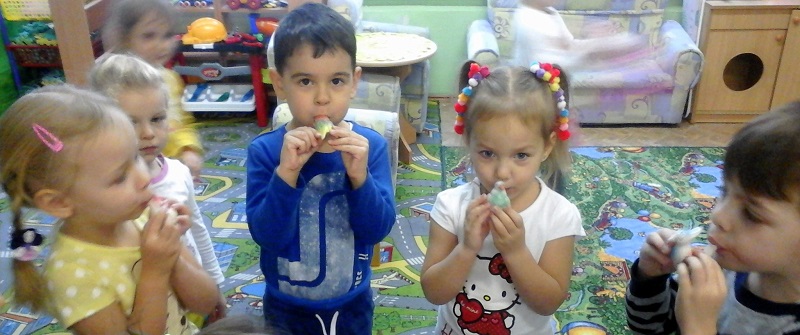 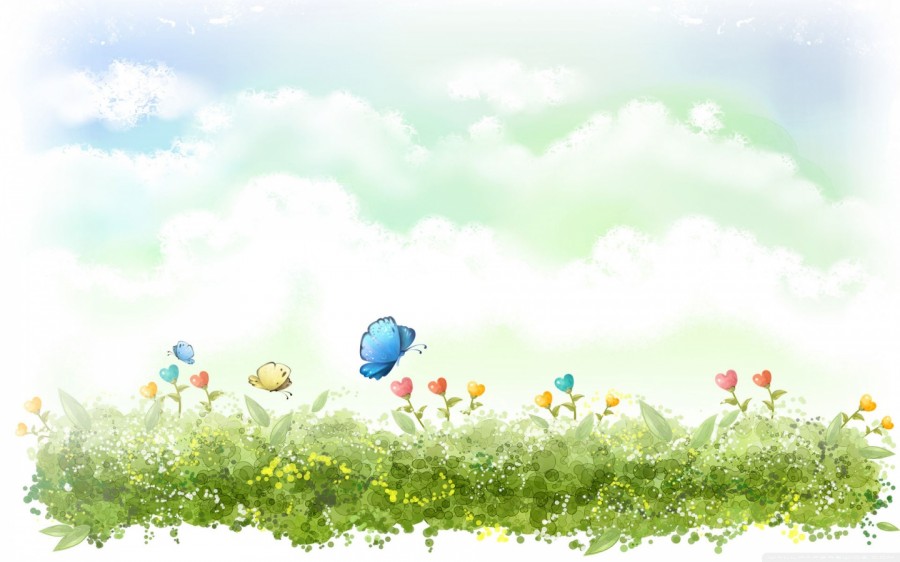 Опыт №5
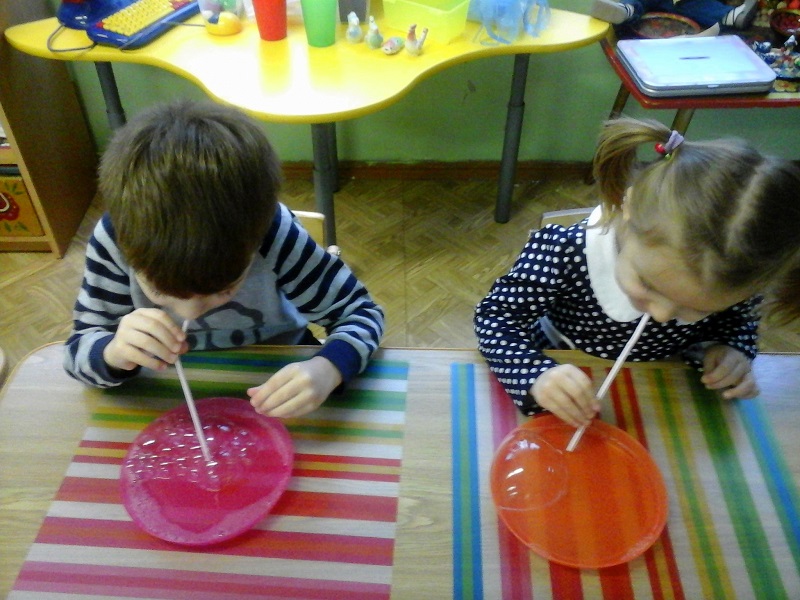 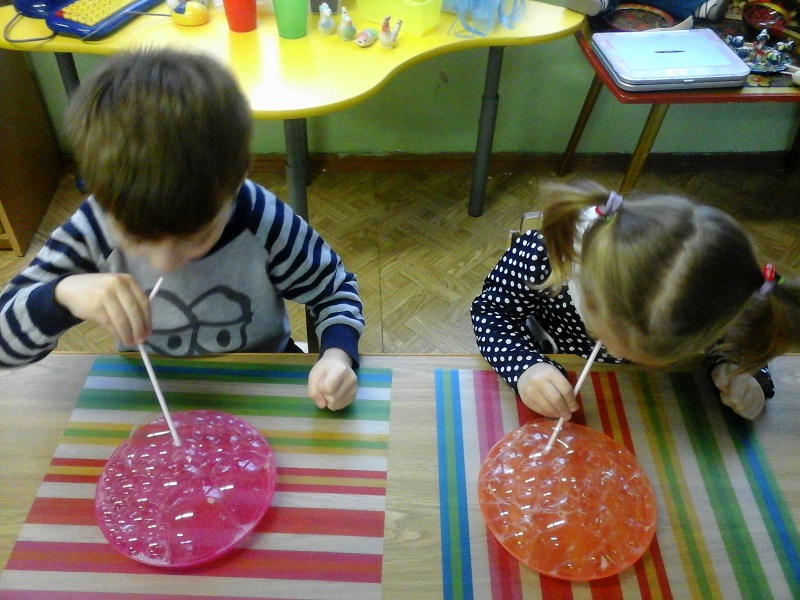 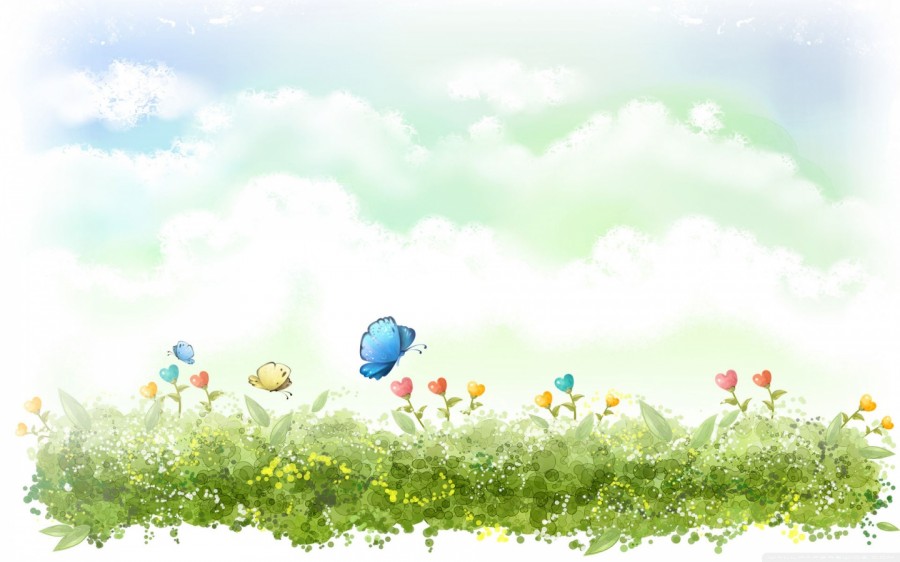 Опыт №6
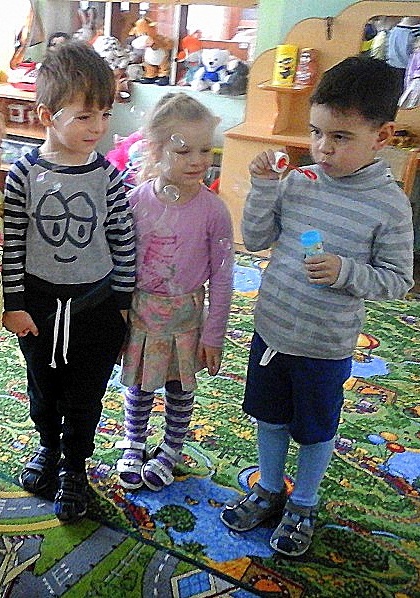 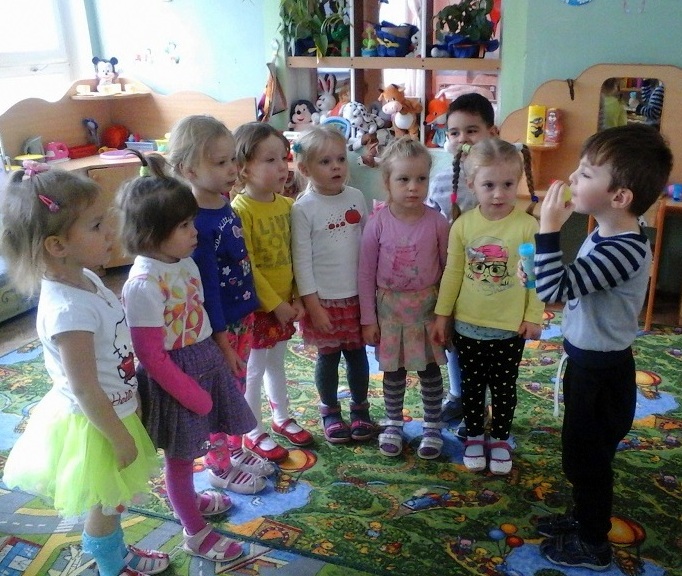 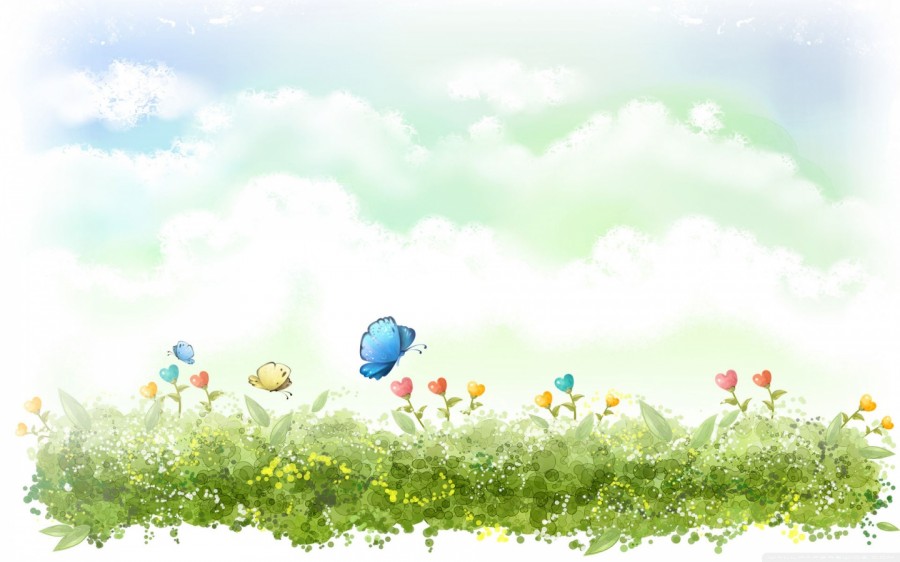 Творческая деятельность«Почувствуй воздух»
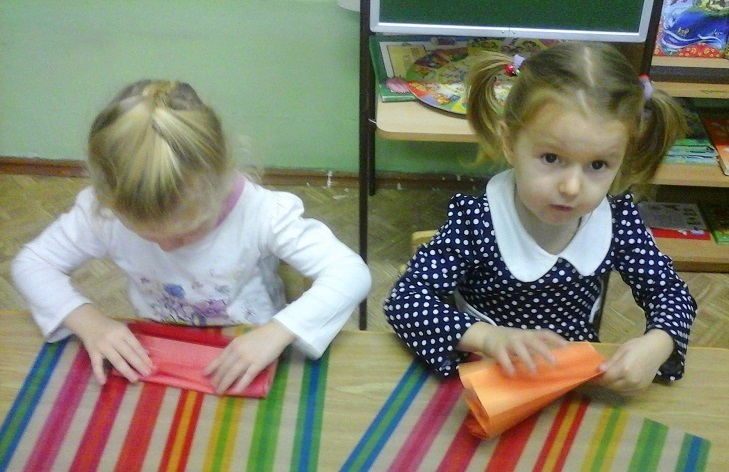 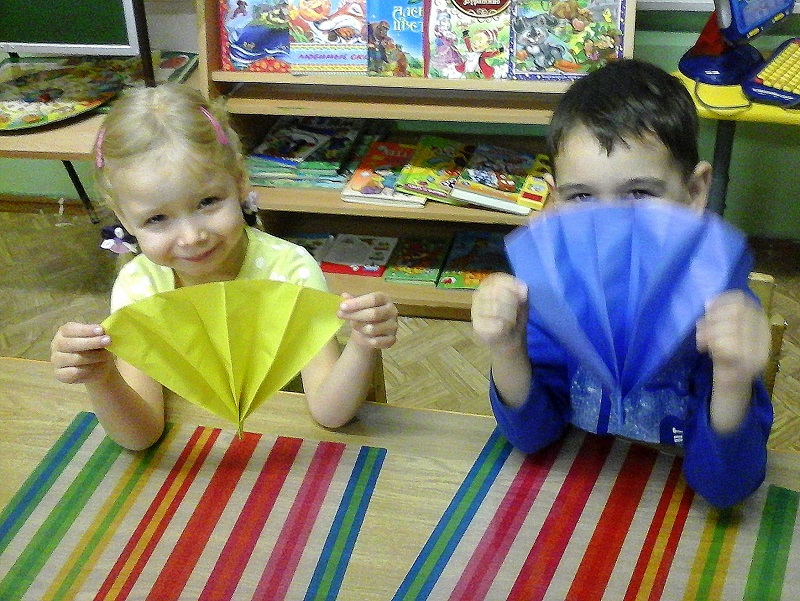 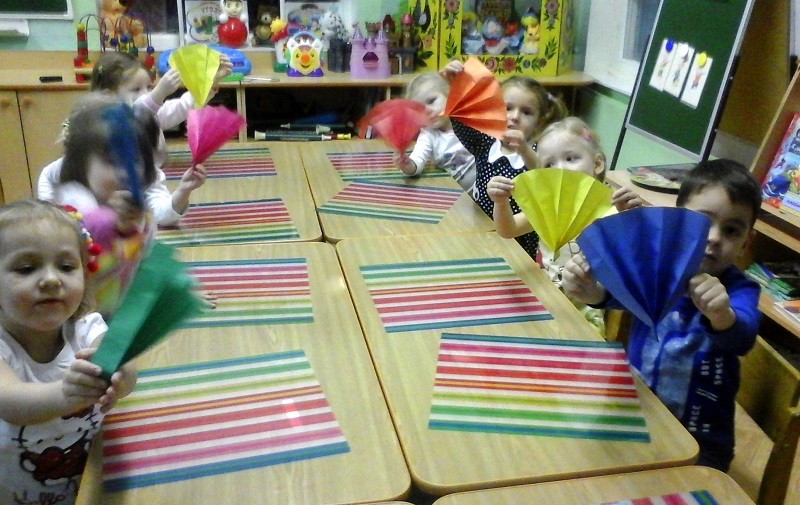 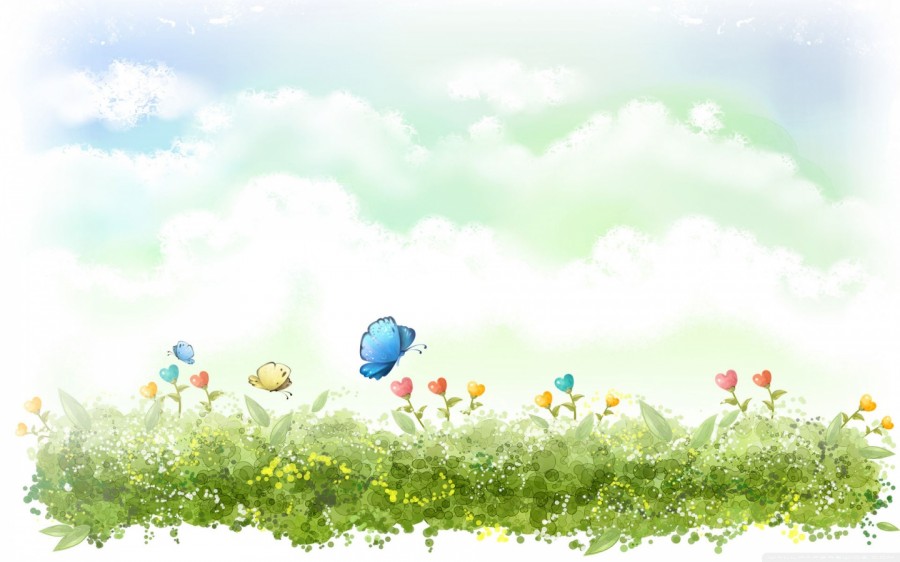 Загрязнение воздуха
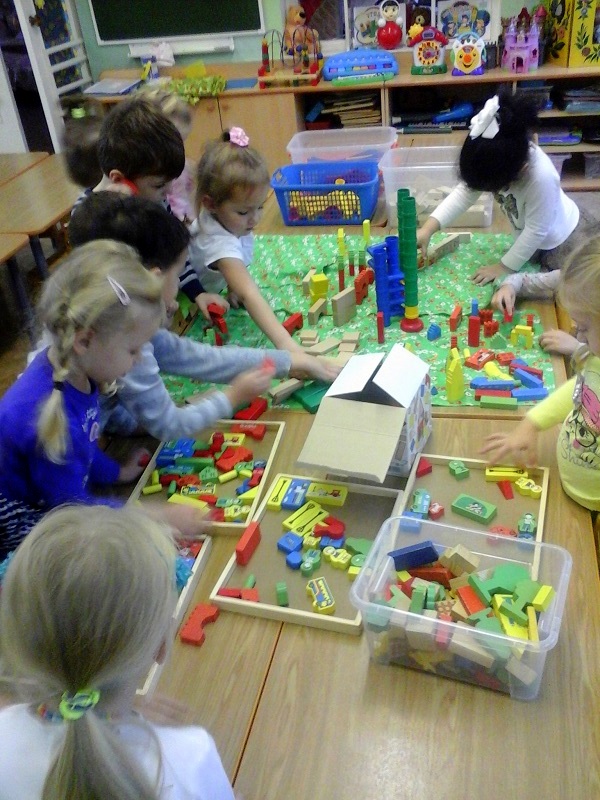 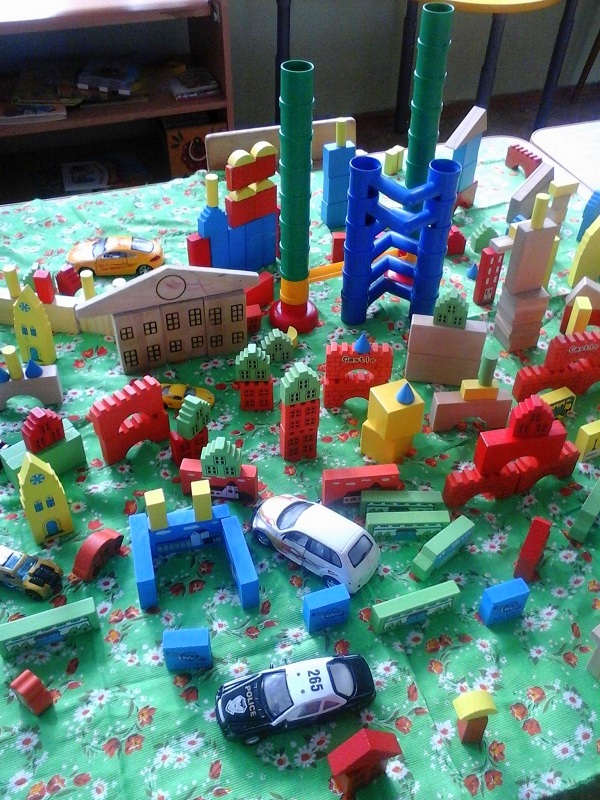 Решение проблемы
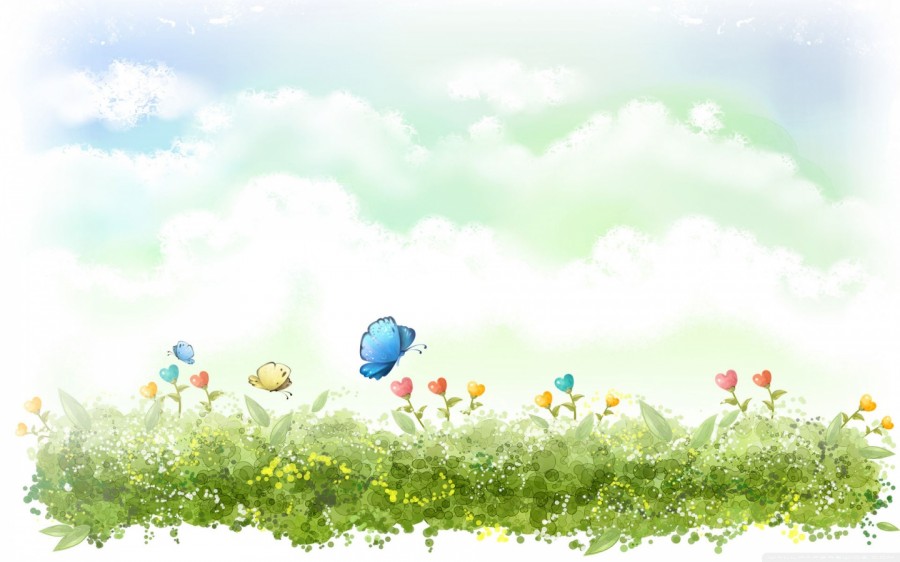 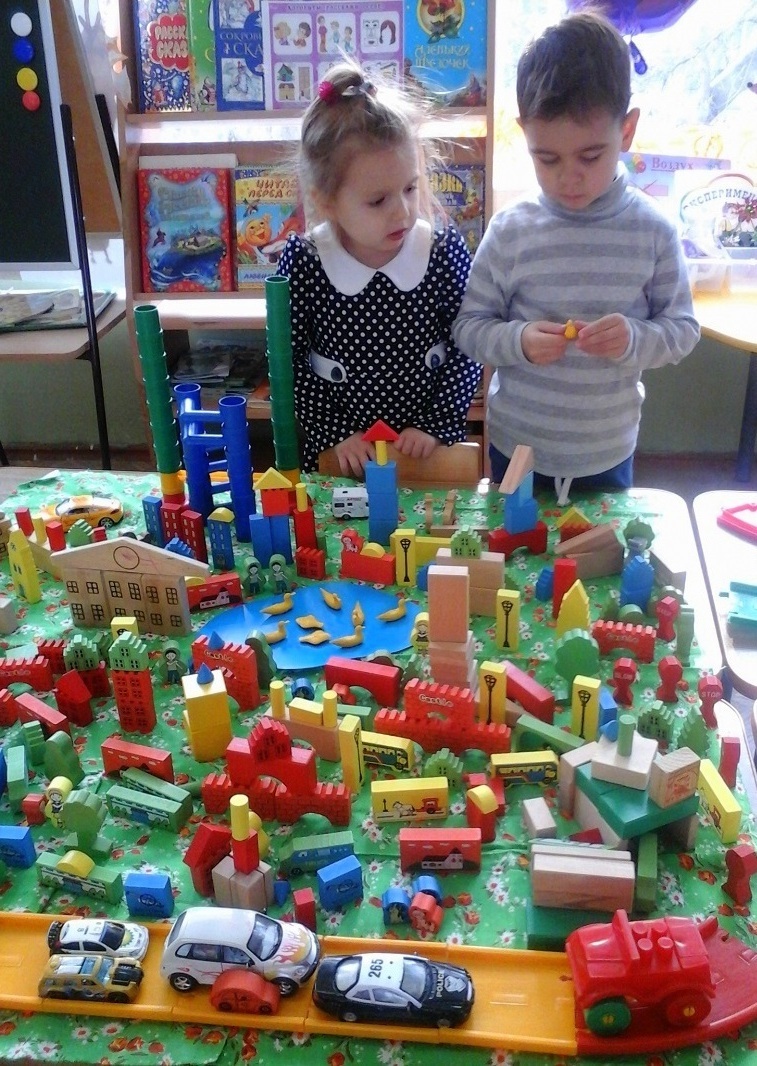 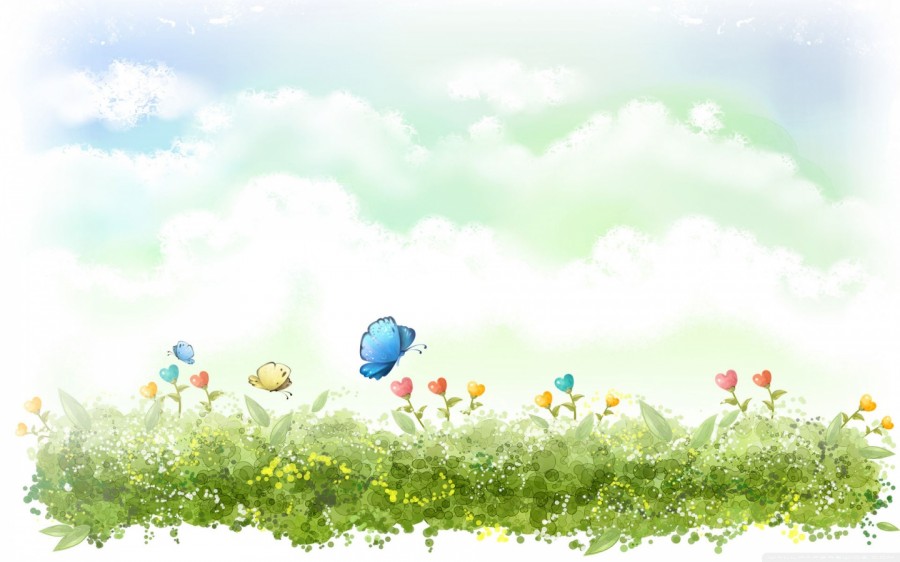 Обсуждение
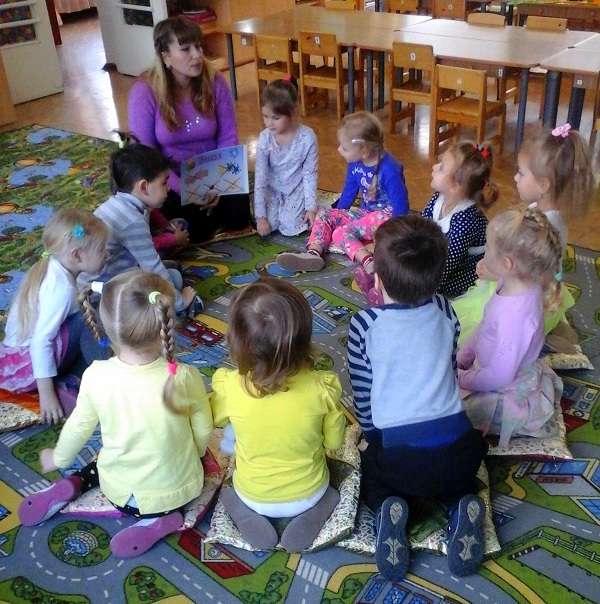 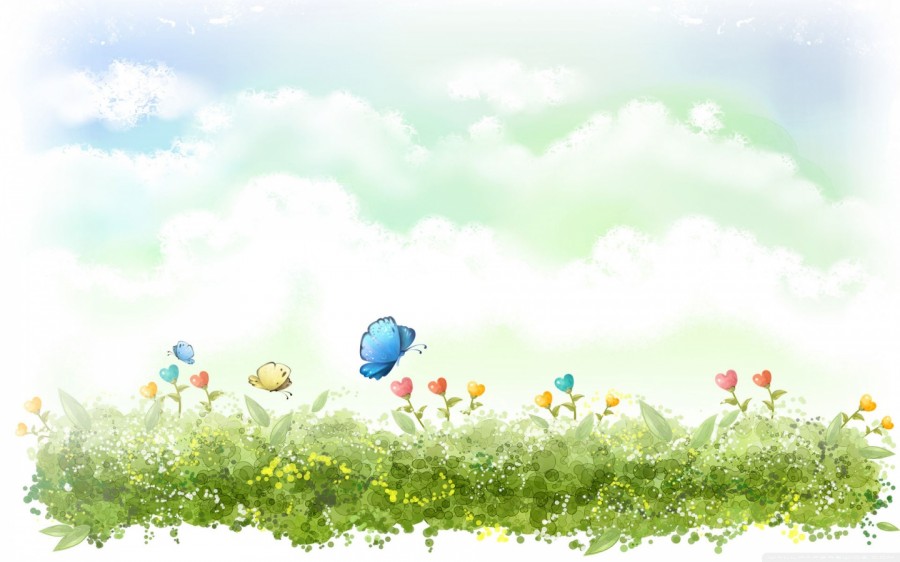 Спасибо за внимание